Manuais SINF 2019
SINF
Coordenação
Seção de Suporte e Infraestrutura
Seção de Desenvolvimento
Seção de Qualidade
Manuais
Manual de orientações do SSI – Serviço de Suporte e Infraestrutura do SINF – Serviço de Informática da EPSJV – Escola Politécnica de Saúde Joaquim Venâncio

Manual de Orientações de Uso das Salas de Aula e do Laboratório de TI – Tecnologia da Informação da EPSJV
Manual de orientações do SSI - Intenções
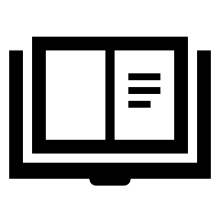 Orientar os usuários de TI sobre como solicitar
Orientar os usuários de TI sobre o que esperar dos atendimentos realizados pelo SINF
Definir responsabilidades
Orientar a conduta dos profissionais e usuários de informática na utilização dos recursos computacionais
Proteger a integridade e confidencialidade das informações e dos equipamentos
Manter a continuidade operacional de TI da escola
Manual de orientações do SSI - Objetivos
Obter colaboração dos usuários
Esclarecer sobre a importância do detalhamento e da clareza nas solicitações
Obter participação dos usuários no acompanhamento das solicitações
Esclarecer sobre a necessidade de considerar o tempo técnico na formação da expectativa sobre prazos
Manual de orientações do SSI - Usuários
Funcionários da EPSJV
Funcionários da FIOCRUZ
Professores convidados
Alunos
Estagiários
Manual de orientações do SSI - Tópicos
Intenções
Objetivos
Usuários
Atribuições dos usuários
O que esperamos dos usuários
Princípios éticos
Utilização, aquisição, responsabilidade e manutenção de equipamentos
Instalação e tipo de licença de programas
Utilização de impressoras
Utilização da internet com e sem fio
Utilização do e-mail institucional
Utilização do servidor e salvaguarda de arquivos
Aquisição e manutenção de notebooks
Solicitação de atendimento e seus detalhamentos
Manual de orientações do SSI - Tópicos
Atendimentos:
Níveis
Tempo de atendimento
Solicitação de videoconferência
Solicitação de web conferência
Manual de Orientações de Uso das Salas de Aula e do Laboratório de TI da EPSJV – Contexto e Objetivos
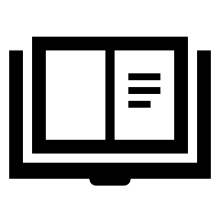 CONTEXTO
Implantação da Nuvem Fiocruz
Necessidade de reformulação desse manual para se adequar às mudanças
Espaço compartilhado = cooperação de todos necessária

OBJETIVOS
Potencializar o uso dos terminais de aula
Ampliar a segurança da informação no ambiente do laboratório
Manual de Orientações de Uso das Salas de Aula e do Laboratório de TI da EPSJV – Normas
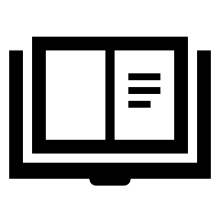 1. As salas de aula e o Laboratório de TI são espaços com estrutura tecnológica dedicada para o processo ensino-aprendizagem, prioritariamente destinada às aulas, visando atender as demandas dos diversos cursos da EPSJV;
2. São usuários das salas de aula e do Laboratório de TI o corpo discente e docente;
3. O horário de funcionamento das salas é de segunda à sexta-feira das 08h:00 às 22h:00;
4. Os docentes podem utilizar as salas e o Laboratório de acordo com os horários pré-agendados pelo Apoio da Secretaria Escolar no endereço abaixo: 
 http://www.sistemas.epsjv.fiocruz.br/agenda_salas/index.php
5. Havendo a necessidade de instalação de algum programa especifico para a realização da aula ou curso, o Serviço de Informática solicita aos docentes ou aos apoios administrativos dos setores e laboratórios da escola, requisita-lo pelo sistema com o mínimo de 03 dias de antecedência do inicio do uso da sala e a instalação será realizada e testada efetivamente na presença de um profissional do setor ou laboratório solicitante do serviço. Segue abaixo o endereço do sistema de ORDEM DE SERVIÇO DE INFORMATICA:
http://www.osinfo.epsjv.fiocruz.br/login
Manual de Orientações de Uso das Salas de Aula e do Laboratório de TI da EPSJV – Normas
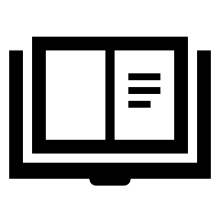 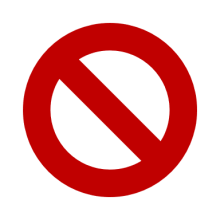 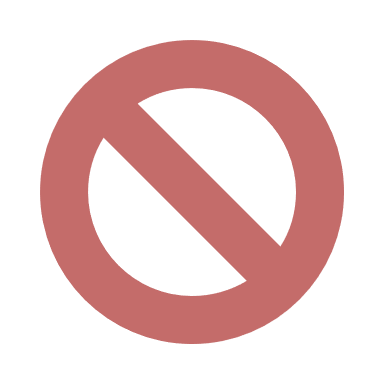 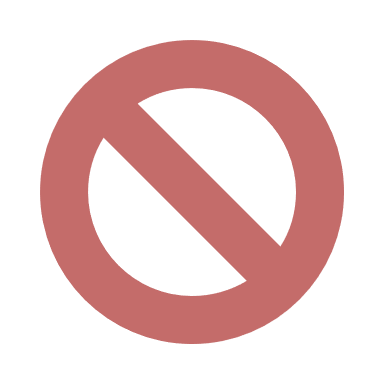 PROIBIDO
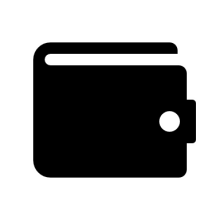 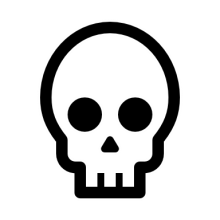 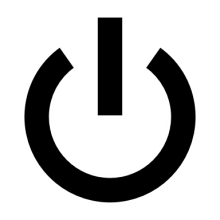 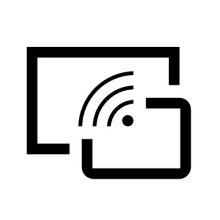 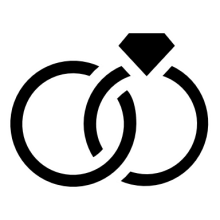 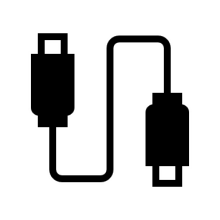 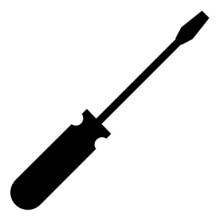 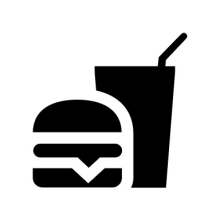 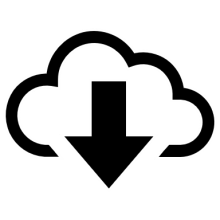